Индивидуальный предпринимательКарнаухова Оксана Александровна
„Выбери себе работу по душе, и тебе не придётся работать ни одного дня в своей жизни.“ —  Конфуций
Мой путь в предпринимательство начался в 2022, в достаточно непростое для экономики время.

Ключевым моментом для меня была возможность самостоятельно планировать свой рабочий день, уделять достаточно времени семье, развиваться профессионально.
Пересмотрев достаточно много вакансии… было принято смелое решение идти в предприниматели и открывать свой бизнес- небольшой продуктовый магазин.
По образованию я клинический психолог, очень далека от бизнесовых профессий, таких как юрист или бухгалтер.
Поэтому на момент открытия бизнеса самым первым вопросом был вопрос формы ведения бизнеса…
В законодательство РФ предусматривает выбор:
индивидуальный предприниматель;
товарищество;
кооператив;
общество с ограниченной ответственностью;
акционерное общество.
Учитывая, что планировала небольшой бизнес-продуктовый магазин, выбирала между Индивидуальным предпринимательством и обществом с ограниченной ответственностью.
Вторым по степени важности вопросом был выбор системы налогообложения. При решении данного вопроса я уже обратилась за консультацией в консалтинговую компанию, понимая, что информации полученной из интернета и Налогового Кодекса РФ недостаточно, нужен профессиональный взгляд на данный вопрос.И не зря, была рассчитана налоговая нагрузка, выбран оптимальный режим налогообложения.В ходе консультации я узнала, что патентный режим налогообложения доступен только для ИП, а это для моего будущего бизнеса является наиболее подходящим режимом налогообложения, так как не требуется доскональное ведение бухгалтерского учета и довольно низкая налоговая нагрузка.
Следующим важным вопросом было  организовать учет в торговой точке и наладить работу касс.В нашем случае выгоднее и удобнее было взять кассовое оборудование и товароучетную программу в аренду.Так как на момент открытия бизнеса были вложены достаточно серьезные инвестиции, куплены товары, торговое оборудование. Выбор помещения был сделан еще на начальных этапах, когда появилась идея открыть свой магазин.Четвертым вопросом был поиск персонала, так как первые три месяца магазином занималась я сама, но оборот магазина увеличивался, одной стало сложнее справляться , да  и переговоры с поставщиками и их поиск оказались достаточно энергозатратным процессом, через 2 месяца собеседований штат магазина был укомплектован, кадры подобраны.
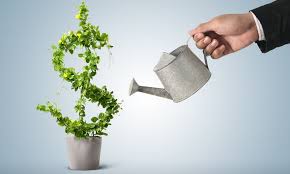 Являясь предпринимателем с 2 летним стажем
 могу сказать следующее:
 если есть цель, то надо к ней обязательно 
стремиться
 в случае неудачи или при решении сложных вопросов очень мотивируют фразы

- Илон Маска : «Ошибки совершать не страшно. Главное, каждый раз ошибаться в чем-то новом»
-Генри Форда: «Когда кажется, что весь мир настроен против тебя, помни, что самолет взлетает против ветра!
-Билла Гейтса «Ваши самые неудачные клиенты — это ваш самый богатый источник знаний»
СПАСИБО ЗА ВНИМАНИЕ